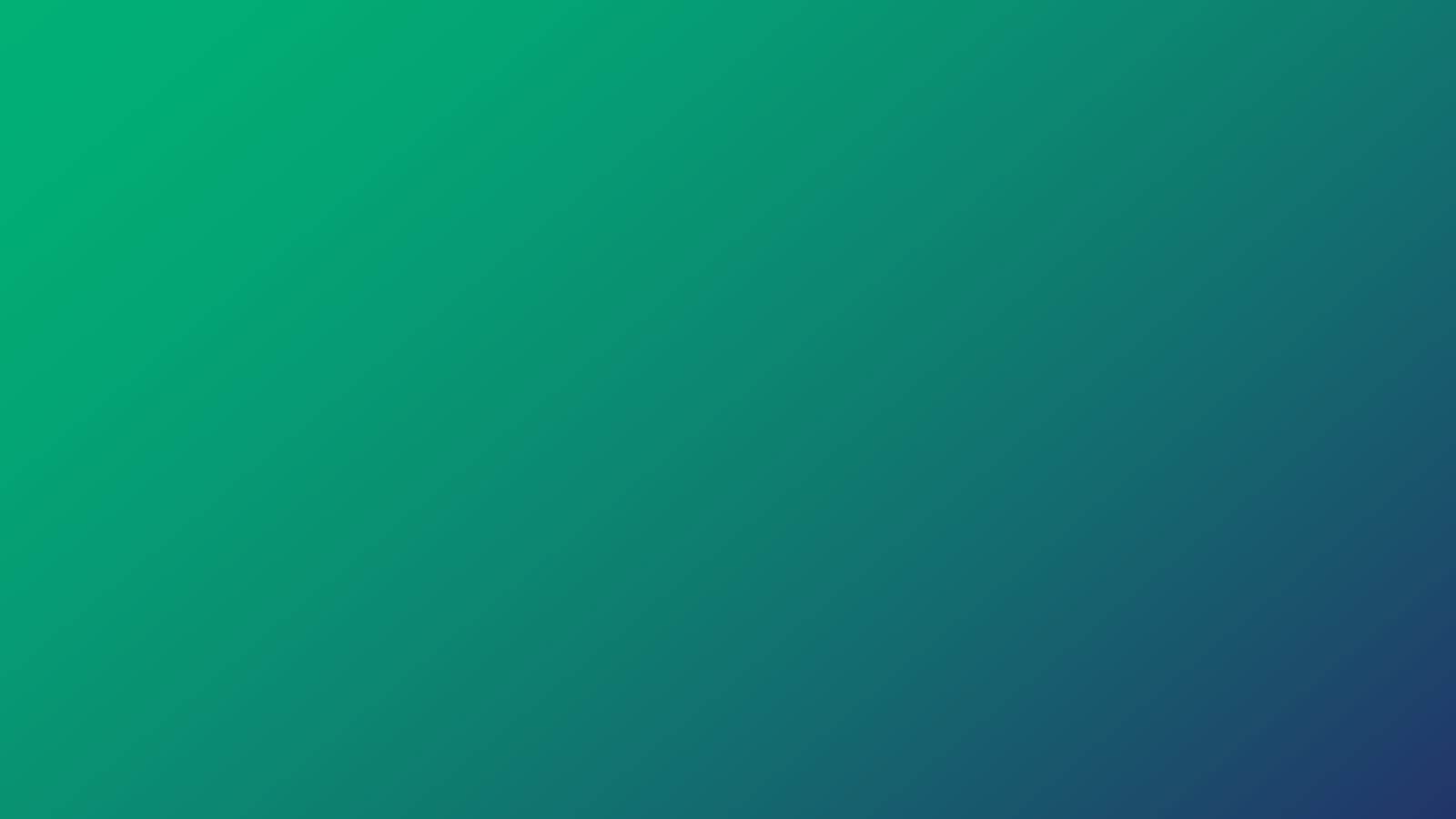 Include a Charity 
2023 Gifts in Wills Conference
Jasmine and Renee panel
20 July 2023
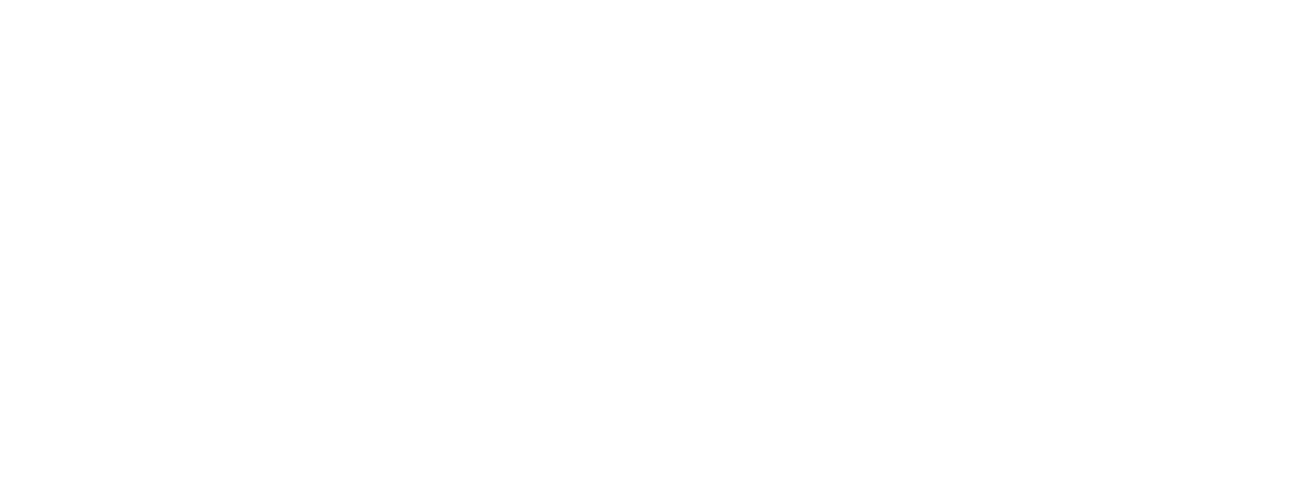 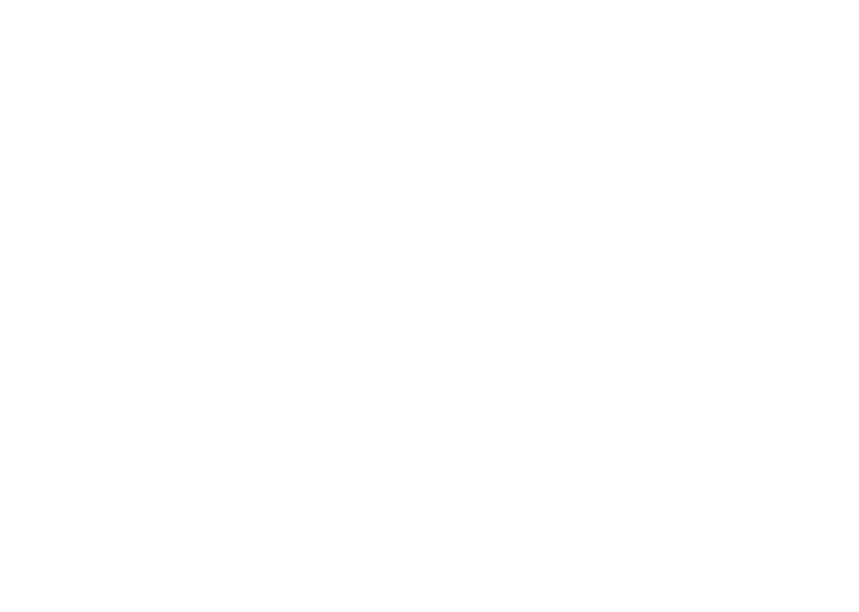 Why is retention necessary?
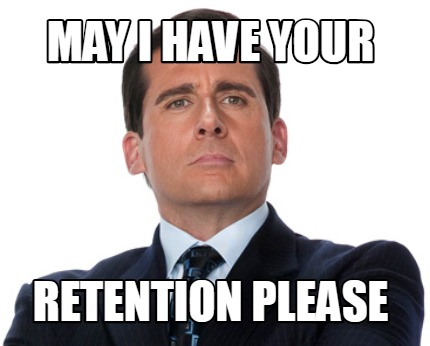 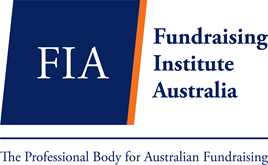 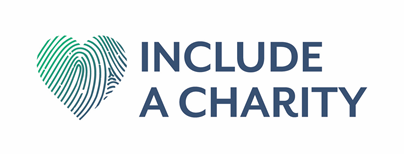 2
[Speaker Notes: Fundraising Institute Australia is the national peak body representing professional fundraising in Australia.  

Our members including charities of all sizes and types as well as suppliers to the sector.  Fundraising is worth $10.5 billion in Australia. 

Founded over 50 years ago, FIA’s mission is to advance professional fundraising to ensure the future sustainability of fundraising into the future.  We do this via a self-regulatory Code of Conduct, the FIA Code, and through providing professional development, education and training. We also lobby government at all levels on the issues critical to the fundraising sector.]
What do you doto keep people sticky to your organisation/s?
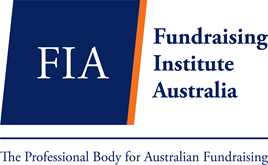 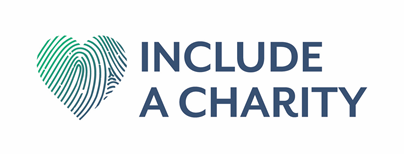 3
[Speaker Notes: Fundraising Institute Australia is the national peak body representing professional fundraising in Australia.  

Our members including charities of all sizes and types as well as suppliers to the sector.  Fundraising is worth $10.5 billion in Australia. 

Founded over 50 years ago, FIA’s mission is to advance professional fundraising to ensure the future sustainability of fundraising into the future.  We do this via a self-regulatory Code of Conduct, the FIA Code, and through providing professional development, education and training. We also lobby government at all levels on the issues critical to the fundraising sector.]
Who is responsible for which areas in your Gifts in Wills team and organisation to share the workload effectively?
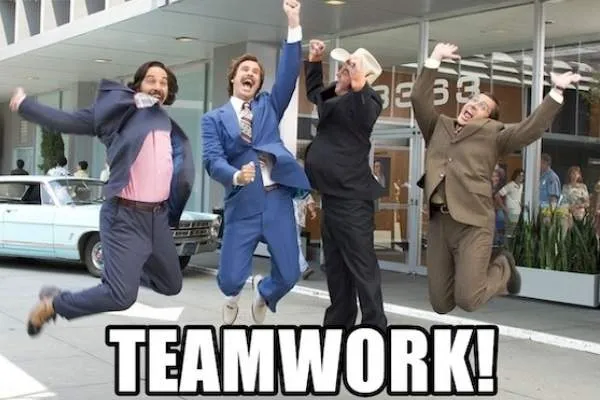 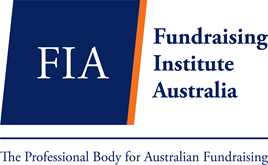 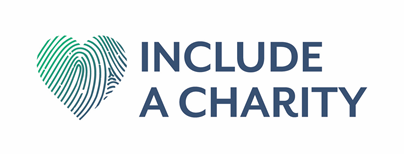 4
[Speaker Notes: Fundraising Institute Australia is the national peak body representing professional fundraising in Australia.  

Our members including charities of all sizes and types as well as suppliers to the sector.  Fundraising is worth $10.5 billion in Australia. 

Founded over 50 years ago, FIA’s mission is to advance professional fundraising to ensure the future sustainability of fundraising into the future.  We do this via a self-regulatory Code of Conduct, the FIA Code, and through providing professional development, education and training. We also lobby government at all levels on the issues critical to the fundraising sector.]
Where do you prioritise time and energy tobest effect?
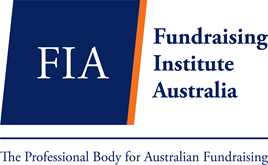 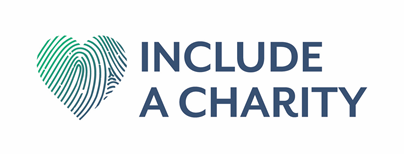 5
[Speaker Notes: Fundraising Institute Australia is the national peak body representing professional fundraising in Australia.  

Our members including charities of all sizes and types as well as suppliers to the sector.  Fundraising is worth $10.5 billion in Australia. 

Founded over 50 years ago, FIA’s mission is to advance professional fundraising to ensure the future sustainability of fundraising into the future.  We do this via a self-regulatory Code of Conduct, the FIA Code, and through providing professional development, education and training. We also lobby government at all levels on the issues critical to the fundraising sector.]
How do you manage relationships on the database to keep things personalised?
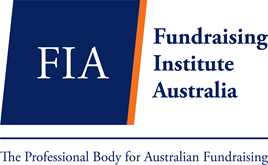 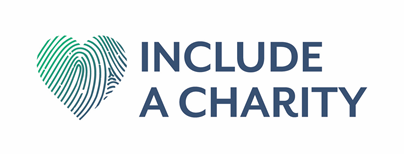 6
[Speaker Notes: Fundraising Institute Australia is the national peak body representing professional fundraising in Australia.  

Our members including charities of all sizes and types as well as suppliers to the sector.  Fundraising is worth $10.5 billion in Australia. 

Founded over 50 years ago, FIA’s mission is to advance professional fundraising to ensure the future sustainability of fundraising into the future.  We do this via a self-regulatory Code of Conduct, the FIA Code, and through providing professional development, education and training. We also lobby government at all levels on the issues critical to the fundraising sector.]
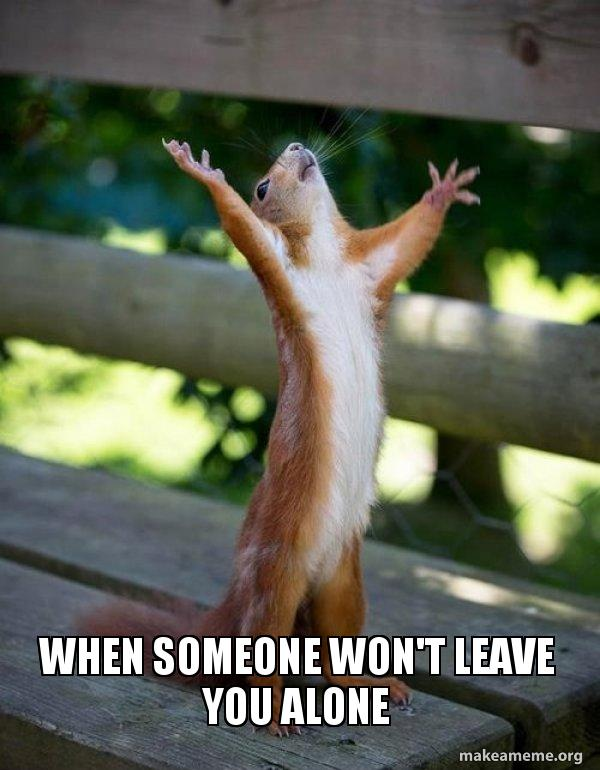 When do you leave people alone?
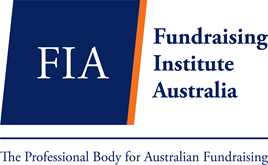 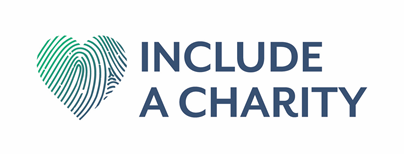 7
[Speaker Notes: Fundraising Institute Australia is the national peak body representing professional fundraising in Australia.  

Our members including charities of all sizes and types as well as suppliers to the sector.  Fundraising is worth $10.5 billion in Australia. 

Founded over 50 years ago, FIA’s mission is to advance professional fundraising to ensure the future sustainability of fundraising into the future.  We do this via a self-regulatory Code of Conduct, the FIA Code, and through providing professional development, education and training. We also lobby government at all levels on the issues critical to the fundraising sector.]
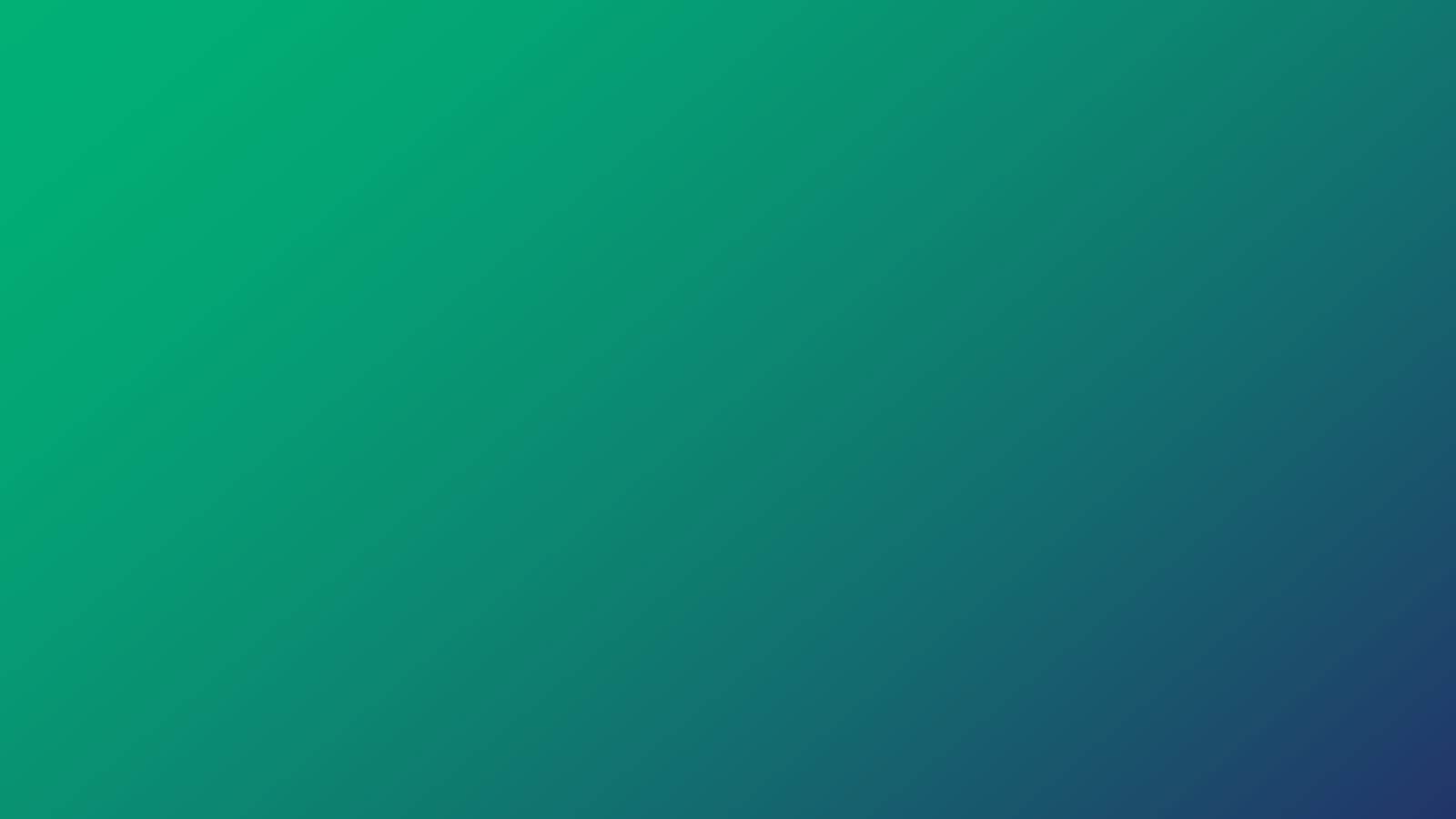 Thank you
www.includeacharity.com.au
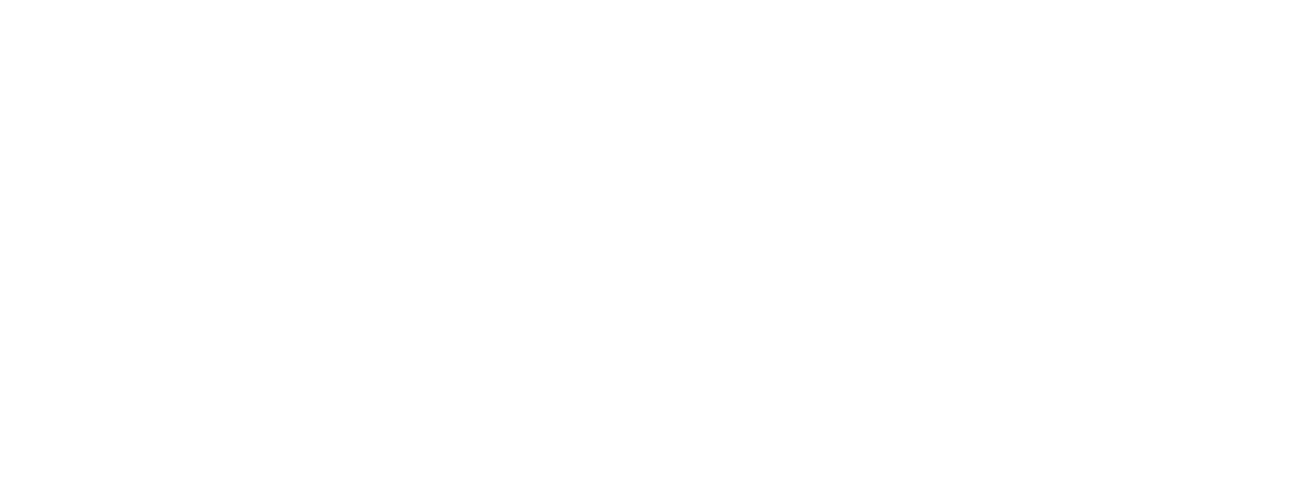 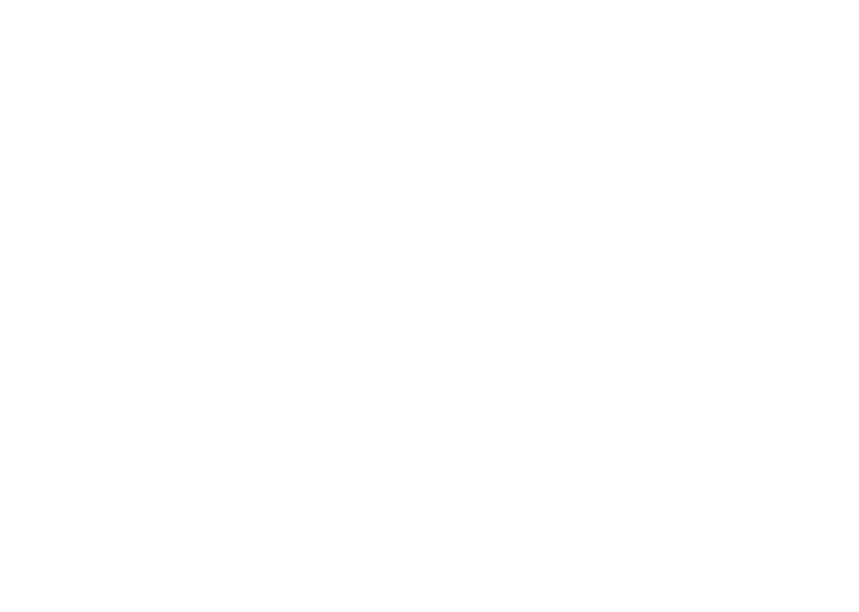